«Використання  інноваційних методів та прийомів в корекційній роботі з дітьми з особливими освітніми потребами »
Матеріал підготувала: вчитель-логопед 
Гірської обласної спеціальної
 загальноосвітньоїшколи-інтернату
 Бершанська С. М.
« Диво-кульки orbeez!»
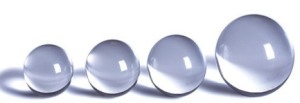 Гідрогель (orbeez)– це полімер, що утримує вологу, є екологічно безпечним препаратом, не токсичний як  для  рослин, так і  для людини. При роботі  з гідрогелем не потрібні  індивідуальні  засоби  захисту.
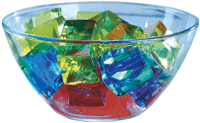 Вивчення  кольорів з кульками orbeez  
Попросіть дитину назвати колір кожної виловленої ним кульки і розкласти кульки кожного кольору по окремих  контейнерах.
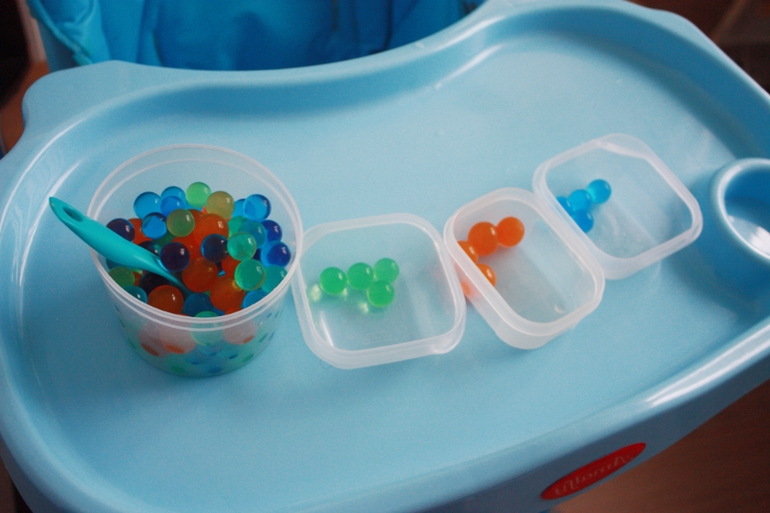 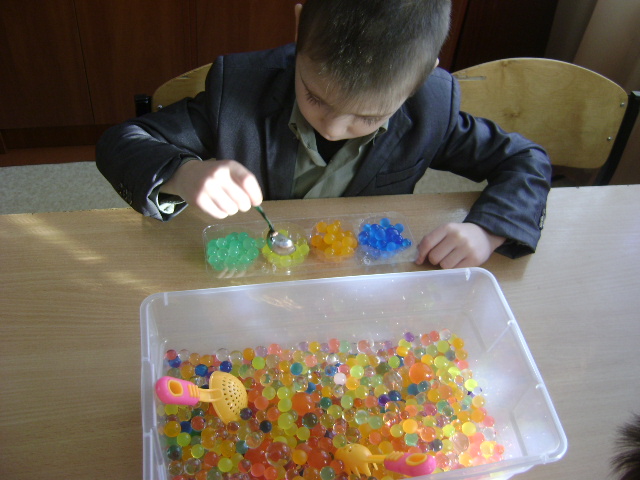 Гра
« Збери ягідки»
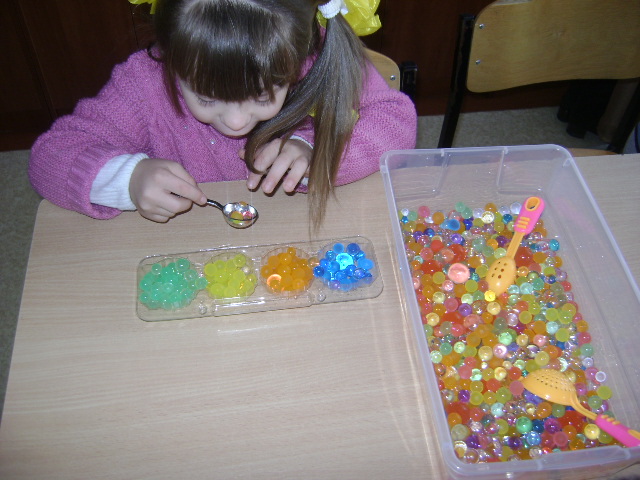 Гра « Прикрась ялинку»
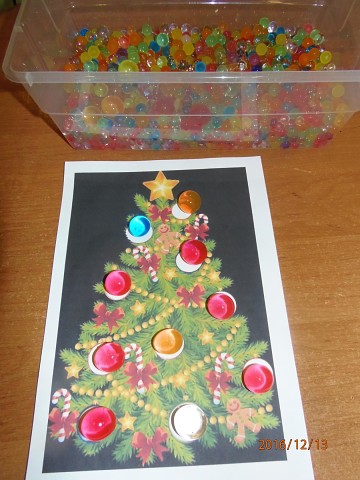 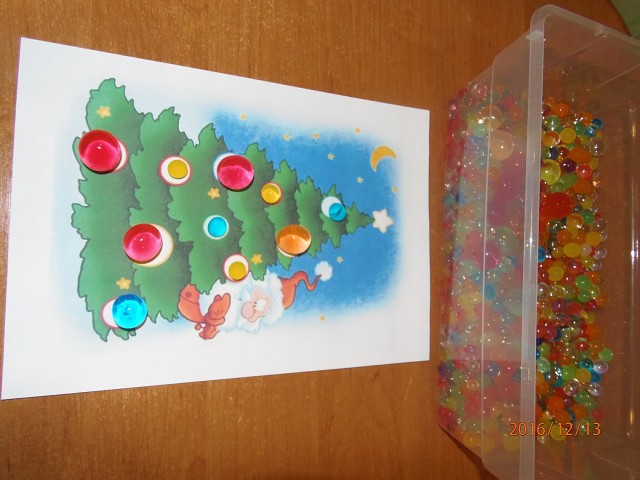 Гра « Ґудзик для Сніговичка»; «Прикраськрась пиріг»
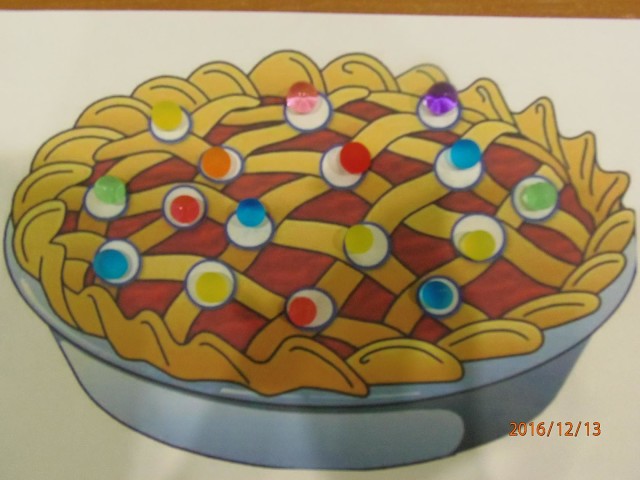 Гра «Кульки-заплатки»
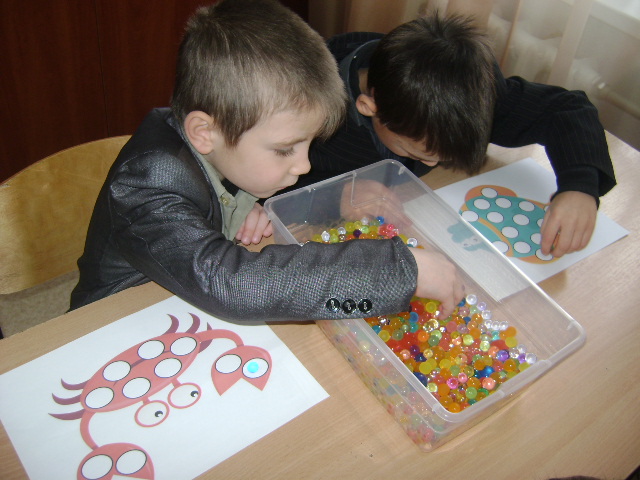 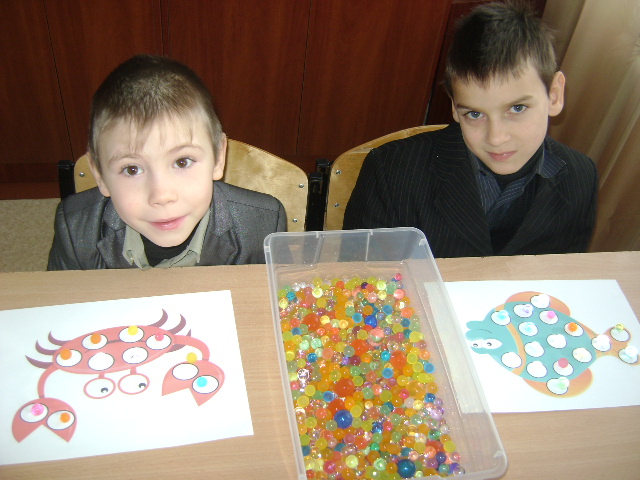 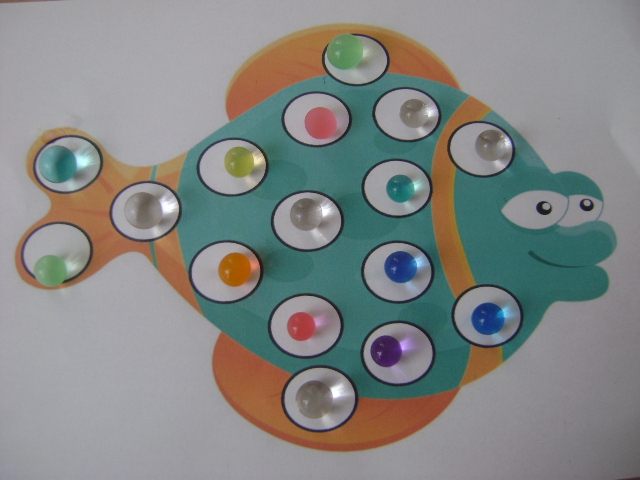 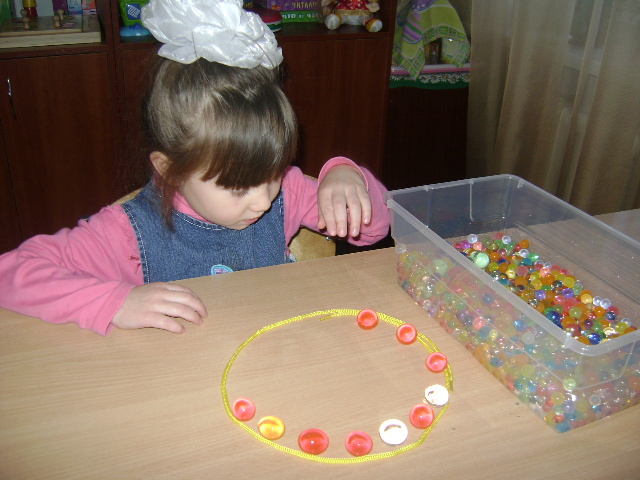 Гра «Збери  намисто»
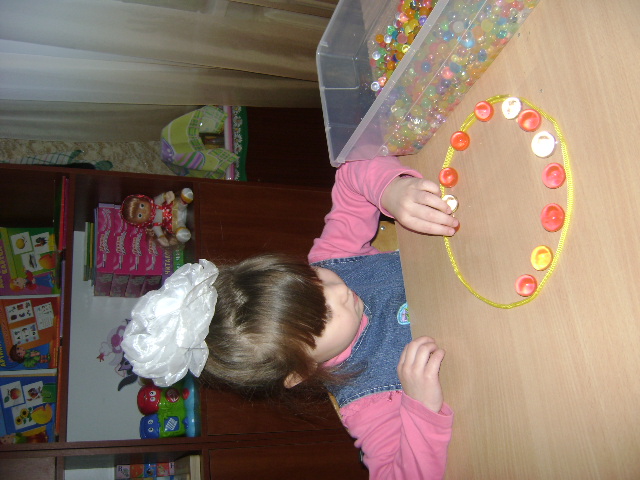 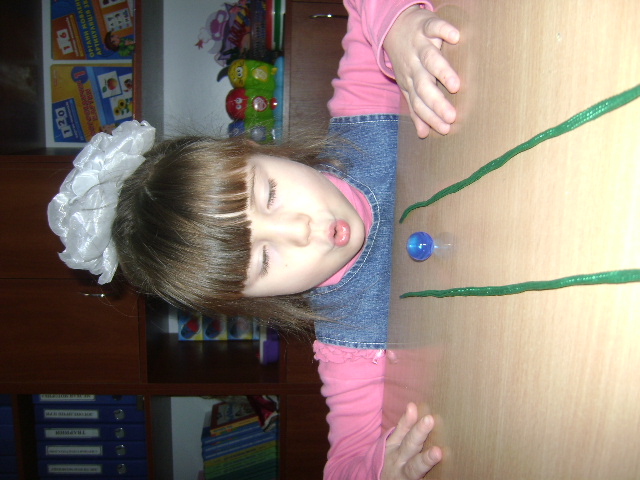 Розвиток  мовленнєвого дихання
Гра «Пошук скарбів»
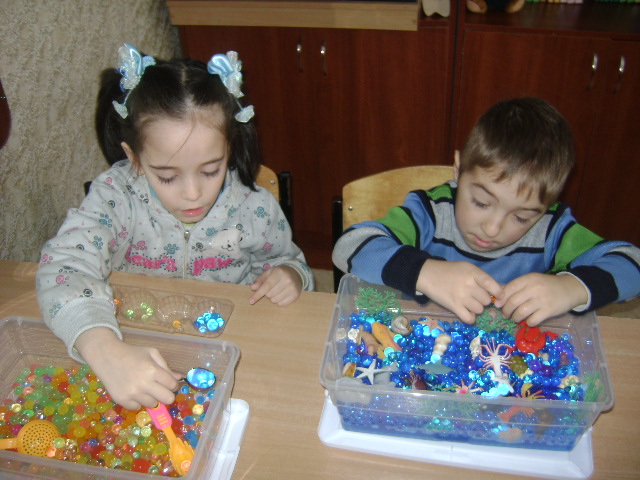 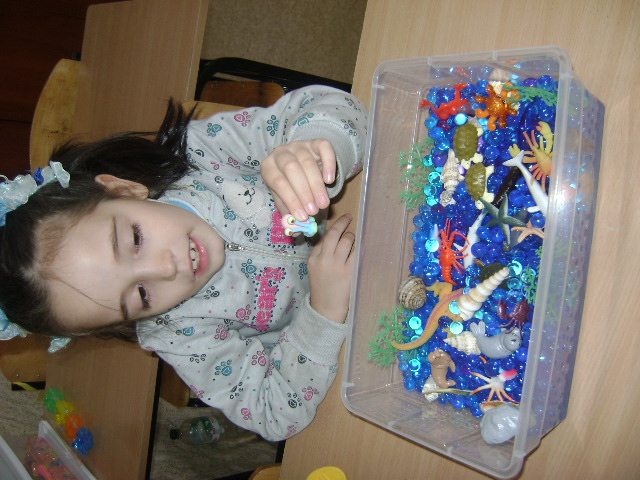 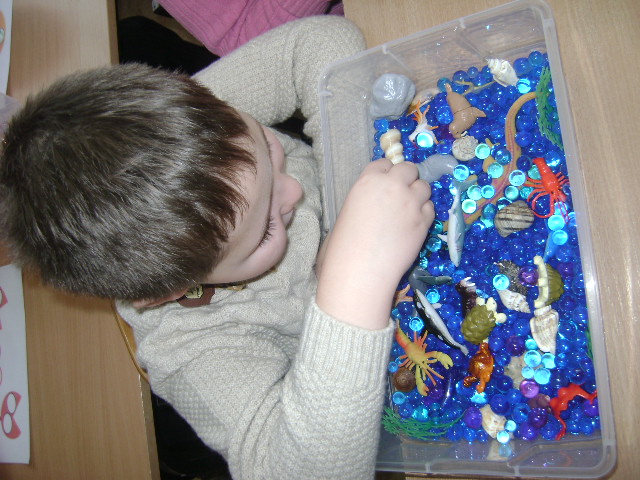 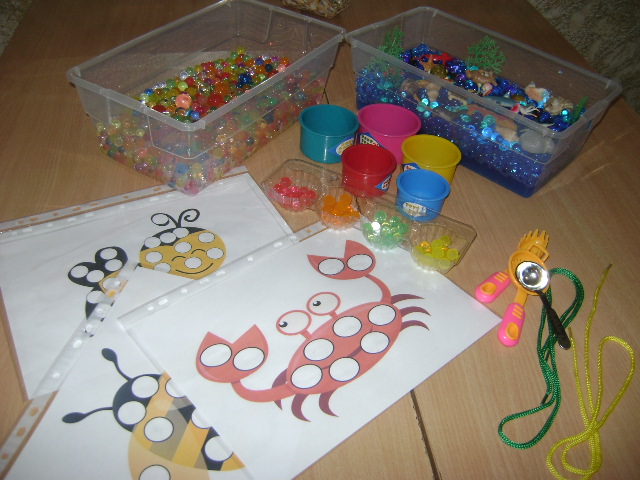 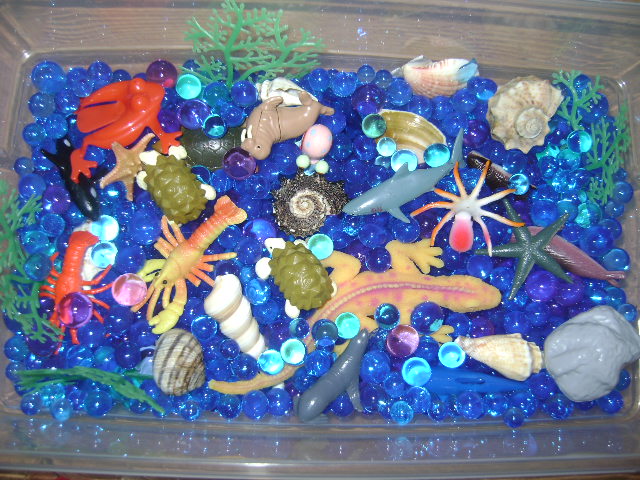 Сенсорна коробка з кульками «orbeez»
Така коробка дозволить дитині  розвинути моторні навички  і урізноманітнити досвід тактильних відчуттів: дитина чіпає, досліджує, пересипає, закопує, відкопує, переливає і звичайно просто  грає  предметами з коробки.
Дякую за увагу!